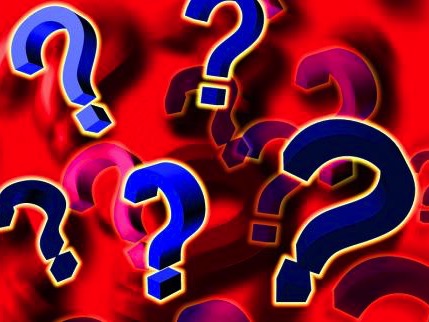 1-2-3
คำถามเพื่อต่อยอดสามประการ
ดัดแปลงมาจาก แฮดดอน โรบินสัน, Biblical Preaching, 77-96 (ฉบับ 1) และ ดอน ซูนุกเจียน ดัลลัส เซมินารี
ดร.ริก กริฟฟิท • สิงคโปร์ ไบเบิล คอลเลช • BibleStudyDownloads.org
27-28, 251
กระบวนการเตรียมคำเทศนาเชิงอธิบาย
อ้างอิงจากบทความของ ราเมส ริชาร์ด, เตรียมคำเทศนาเชิงอธิบาย
ข้อความ
คำเทศนา
การตอบสนองจากผู้ฟัง5ประการ
สมอง
4   คำถามเพื่อ
ต่อยอดสามประการ
สะพาน จุดประสงค์
ซีพีที
ซีพีเอส
หัวใจ
3.2 ข้อสรุปจาก
อรรถาธิบาย
6 ข้อสรุปเพื่อเทศน์
7 โครงเทศน์
8 ความชัดเจน
9 การเริ่ม/
การสรุป
โครง
3.1 โครง
อรรถาธิบาย
โครง
กระดูก
ศึกษา
2 วิเคราะห์พระคำ
เทศน์
เนื้อหนัง
10 MSS &
     เทศน์
1 เลือกข้อพระคำ
ตัวอักษรสีขาวแสดง10ขั้นตอนนำมาจาก ฮัดดัน โรบินสัน, การเทศนาตามพระคัมภีร์ (หมายเหตุ, 105)
คุณคิดว่าการหาข้อสรุปจากอรรถาธิบายยากไหม
“ทุกอย่างที่เราทำด้วยความแคล่วคล่องตอนนี้ 
มีครั้งหนึ่งที่มันเคยยากสำหรับเรา”
—ดร. จอห์น เบสท์, ศาสตราจารย์กรีก, ดัลลัส เซมินารี, 1983
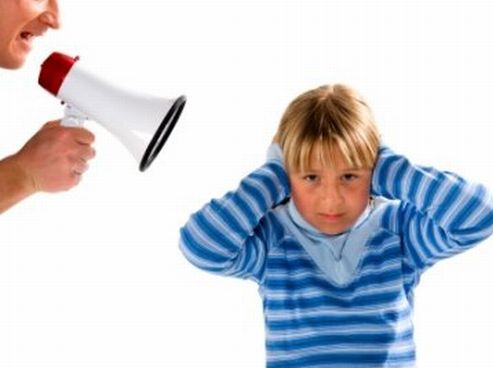 “เราจะมาดูขั้นตอนที่ 1-3 ในเอเฟซัส 6:4”
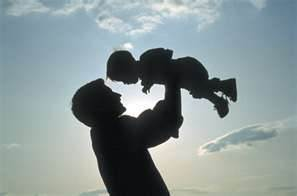 เอเฟซัส 6:4
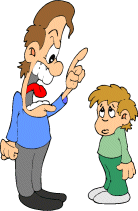 " ผู้ที่เป็นบิดาอย่ายั่วโทสะบุตรของตน แต่จงอบรมเลี้ยงดูโดยการฝึกฝนและสั่งสอนตามแนวขององค์พระผู้เป็นเจ้า" (TNCV).
Καὶ οἱ πατέρες, 
μὴ παροργίζετε τὰ τέκνα ὑμῶν 
ἀλλὰ ἐκτρέφετε αὐτὰ 
	ἐν παιδείᾳ καὶ 
	νουθεσίᾳ κυρίου  (NA27 GNT 1993)
[Speaker Notes: 10.5 & 11.21]
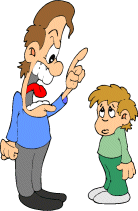 1. ศึกษา เอเฟซัส 6:4
บริบท: อ.เปาโลได้บันทึกอะไรไว้ก่อนที่จะมาถึงเนื้อหานี้?
• บุตรควรเชื่อฟังบิดามารดา (6:1-3)
• ผู้เชื่อทั้งหลายจงยอมฟังกันและกัน (5:21-6:9)

จุดประสงค์: ทำไมข้อความนี้จึงมีอยู่ในพระคัมภีร์?
• บิดามารดาจำเป็นต้องรู้จักวิธีอบรมเลี้ยงดูบุตรของพวกเขา
• บิดามีแนวโน้มที่จะทำรุนแรงต่อบุตรของพวกเขา

เบื้องหลัง: ที่มาของบริบทช่วยเราให้เข้าใจอะไรเกี่ยวกับข้อความตอนนี้?
• ในศตวรรษแรก สังคมชาวกรีกจะนิยมชมชอบเด็กชาย
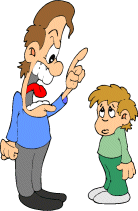 1. ศึกษา เอเฟซัส 6:4
คำถาม

อ.เปาโลเขียนถึงใคร?
ทำไมข้อนี้จึงเขียนถึงบิดาในเมื่อมารดาก็อบรมเลี้ยงดูบุตรด้วยมิใช่หรือ?
พวกเราควรปฏิบัติอย่างไรต่อบุตร?
ยั่วโทสะบุตรหมายความว่าอย่างไร?
การฝึกฝนในที่นี้หมายถึงอะไร?
การฝึกฝนต่างจากการสั่งสอนอย่างไร?
สั่งสอนตามแนวขององค์พระผู้เป็นเจ้าหมายความว่าอะไร?
บิดาต้องอบรมเลี้ยงดูบุตรยาวนานแค่ไหน? คำว่า “บิดา” ภาษากรีกในที่นี้ช่วยเราให้เข้าใจหรือไม่ว่าการเชื่อฟังจะยาวนานแค่ไหน?
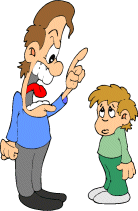 2. โครงสร้าง (โครงอรรถาธิบาย)
I.	แง่ลบ: วิธีการที่บิดาชาวเอเฟซัสควรอบรมเลี้ยงดูบุตรของพวกเขาคือ อย่ายั่วโทสะบุตร (4ก.)
แง่บวก: วิธีการที่บิดาชาวเอเฟซัสควจะอบรมเลี้ยงดูบุตรของพวกเขาคือแนะนำแนวทางขององค์พระผู้เป็น
	ก. บิดาชาวเอเฟซัสควรจะฝึกฝนบุตรของ	พวกเขา(4ข.)
         ข. บิดาชาวเอเฟซัสควรจะสั่งสอนบุตรของ 	พวกเขาในทาง		    ขององค์พระผู้เป็นเจ้า(4ค.)
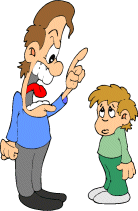 3. ซีพีที (ข้อสรุปจากอรรถาธิบาย)
ข้อสรุปจากอรรถาธิบาย: วิธีการที่บิดาชาวเอเฟซัสควรจะอบรมเลี้ยงดูบุตรของพวกเขาคือ โดยการแนะนำแนวทางแทนที่การยั่วโทสะบุตร
แง่ลบ: วิธีการที่บิดาชาวเอเฟซัสควรจะอบรมเลี้ยงดูบุตรของพวกเขาคือ อย่ายั่วโทสะบุตร (4ก.)

II. แง่บวก: วิธีการที่บิดาชาวเอเฟซัสควรอบรมเลี้ยงดูบุตรของพวกเขาคือ แนะนำแนวทางขององค์พระผู้เป็นเจ้าแก่บุตร (4ค.)
[Speaker Notes: 10.9 & 11.22]
ขั้นตอน 3
31
สร้างข้อสรุปจากอรรถาธิบาย(ซีพีที)
หลังจากที่ตั้งประโยคใจความสำคัญ (MPs) จากโครงอรรถาธิบาย (EO) แล้วเอามันมารวมกันเป็นการตีความแนวคิด (CPT) หรือ 
ข้อสรุปจากอรรถาธิบาย(EI)
32
วิธีสร้างข้อสรุปจากอรรถาธิบาย
สดุดี 23 (p. 46)
นหม 1-2 (p. 116)
EI : วิธีการ
EI : การตอบสนอง
I. วิธีการ
I. การตอบสนอง
II. วิธีการ
II. เหตุผล
III. วิธีการ
III. การตอบสนอง
ยอห์น 13 (p. 152)
EI :เหตุผล
I. เหตุผล
II. เหตุผล
III. เหตุผล
27-28, 251
กระบวนการเตรียมคำเทศนาเชิงอธิบาย
อ้างอิงจากบทความของ ราเมส ริชาร์ด, เตรียมคำเทศนาเชิงอธิบาย
ข้อความ
คำเทศนา
การตอบสนองจากผู้ฟัง5ประการ
สมอง
4   คำถามเพื่อ
ต่อยอดสามประการ
สะพาน จุดประสงค์
ซีพีที
ซีพีเอส
หัวใจ
3.2 ข้อสรุปจาก
อรรถาธิบาย
6 ข้อสรุปเพื่อเทศน์
7 โครงเทศน์
8 ความชัดเจน
9 การเริ่ม/
การสรุป
โครง
3.1 โครง
อรรถาธิบาย
โครง
กระดูก
ศึกษา
2 วิเคราะห์พระคำ
เทศน์
เนื้อหนัง
10 MSS &
     เทศน์
1 เลือกข้อพระคำ
ตัวอักษรสีขาวแสดง10ขั้นตอนนำมาจาก ฮัดดัน โรบินสัน, การเทศนาตามพระคัมภีร์ (หมายเหตุ, 105)
38
โจทย์…
มีเพียงสามสิ่งที่สามารถทำได้กับข้อสรุปหรือข้อความใด ๆ ไม่ว่าจะเป็นข้อสรุปหลักของข้อความหรือหนึ่งในจุดภายในโครงร่าง:
อธิบายมัน 
พิสูจน์มัน
เอามาประยุกต์ใช้
38
“วันนี้จะหนาวมาก”
I.  อธิบายมัน
	ตอบคำถาม “เราจะต้องอธิบายอะไร?”
	“อ๋อ วันนี้จะ 30 องศา
ฟาเรนไฮต์”
A. พระคำบางตอนอาจจะมีคำอธิบายอยู่แล้ว ใช้คำอธิบายตรงนั้น (อย่างเช่น มาระโก 4)
B. ถ้าพระคำบางตอนไม่มีคำอธิบาย คุณต้องอธิบาย
บางทีผู้เขียนสันนิษฐานว่าคนจะเข้าใจ(อย่างเช่น “เกิดจากน้ำ” ยอห์น 3:5)
ถ้าผู้ชมต้องการคำอธิบาย คุณควรอธิบาย
C. คำแนะนำอุปนัย/คำถาม ต้องมีคำตอบ
38
“วันนี้จะหนาวมาก”
I.  อธิบายมัน
ตอบคำถาม “เราจะต้องอธิบายอะไร?”
“อ๋อ วันนี้จะ 30 องศา
ฟาเรนไฮต์!”
II.	 พิสูจน์มัน
ตอบคำถาม "ผู้ฟังเชื่อไหม”
"BBC (บีบีชี) กล่าวไว้ – เกี่ยวกับไซบีเรีย?"
A. อย่าพิสูจน์สิ่งที่ผู้ชมของคุณยอมรับอยู่แล้ว
B. พิสูจน์มัน ถ้าผู้ชมจากพระคัมภีร์หรือปัจจุบันต้องการ
C. พิสูจน์มัน ถึงแม้ว่าผู้ชมจากพระคัมภีร์ไม่ต้องการ แต่ผู้ชมปัจจุบันต้องการ
38
II.	 พิสูจน์มัน (ต่อ…)
D. ถ้าต้องการพิสูจน์มัน จะ มี 1 ใน 3 ปัญหา
1.	เขาไม่เห็นการเชื่อมต่อ
a.	“ถ้าอยากมีลูกต้องใจดีกับคุณปู่”
b.	คส. 1– การรู้น้ำพระทัยของพระเจ้าทำให้เกิด
	ความอดทน.
2.	 เขาไม่เชื่อการเชื่อมต่อ.
a.	อฟ. 6:1-3– มีชีวิตยืนยาวถ้าให้เกียรติบิดามารดา
b.	1 คร. 7:10–ไม่มีการสมรสใหม่หลังจากการหย่าร้าง
3.	 มีอย่างอื่นที่สำคัญกว่าสำหรับเขา.
a.	"การยอมรับนั้นสำคัญกว่าความบริสุทธิ์"
b.	" การรักษางานของฉันดีกว่าความซื่อสัตย์"
39
“วันนี้จะหนาวมาก”
I.  อธิบายมัน
ตอบคำถาม “เราจะต้องอธิบายอะไร 
“อ๋อ วันนี้จะ 30 องศา
--ฟาเรนไฮต์”
II.	 พิสูจน์มัน
ตอบคำถาม "ผู้ฟังเชื่อไหม"
"BBC (บีบีชี) กล่าวไว้ - เกี่ยวกับไซบีเรีย"
III. เอามาประยุกต์ใช้
ตอบคำถาม, "แล้วอะไรล่ะ มันปรากฏตัวในชีวิตจริงที่ไหน"
"นำเสื้อโค้ทหนาของคุณถ้าเดินทางไปไซบีเรีย"
39
III. เอามาประยุกต์ใช้ (ต่อ…)
A. ผู้เขียนพระคัมภีร์อาจใช้ความคิดหรือคำพูดของเขาเอามาประยุกต์ใช้
B. หากเขาไม่เอามาประยุกต์ใช้ คุณก็ต้องเป็นตนทำ
C. เป้าหมายการเทศนาของเราไม่ใช่ความรู้ แต่เป็นพฤติกรรม
1.	 ความรู้เพียงอย่างเดียวทำให้เราหยิ่ง(1 คร. 8:1a).
2.	 ความรู้บวกกับความรักช่วยเราทุกคน (1 คร. 8:1b).
D. การเอามาประยุกต์ใช้ ที่เหมาะสมมีสองส่วน:
1.	 หลักการที่ถูกต้องคืออะไร? (การแปลความหมาย)
2.	การประยุกต์ที่เป็นรูปธรรมและการประยุกต์เสริมคืออะไร (รายละเอียด)
“บิดาอย่ายุยงให้ลูกโกรธ”
“มารดาช่วยสามีที่
จะไม่ยุยงให้ลูกโกรธ”
39
มีสองส่วนในการประยุกต์
=  หลักการ + รายละเอียด
หลักการ(สิ่งที่เป็นนามธรรม)
"มอบงานให้กับคนจน"
เนื้อ
และ
เลือด
เนื้อ
และ
เลือด
คนที่ไปโบสถ์ในชีวิตจริง
ตัวอย่างชีวิตจริง
”อย่าเกี่ยวข้าวในนา
ทั้งหมด"
“จ้างขอทานเพื่อทำงานบ้าน”
สถานการณ์ในศตวรรษที่ 21
สถานการณ์ในพระคัมภีร์
ยละเอียด(สิ่งเป็นรูปธรรม)
การสรุปคำถามเพื่อต่อยอด
39
Black
ฟรี! ใช้ไฟล์พรีเซ้นเทชั่นนี้ได้
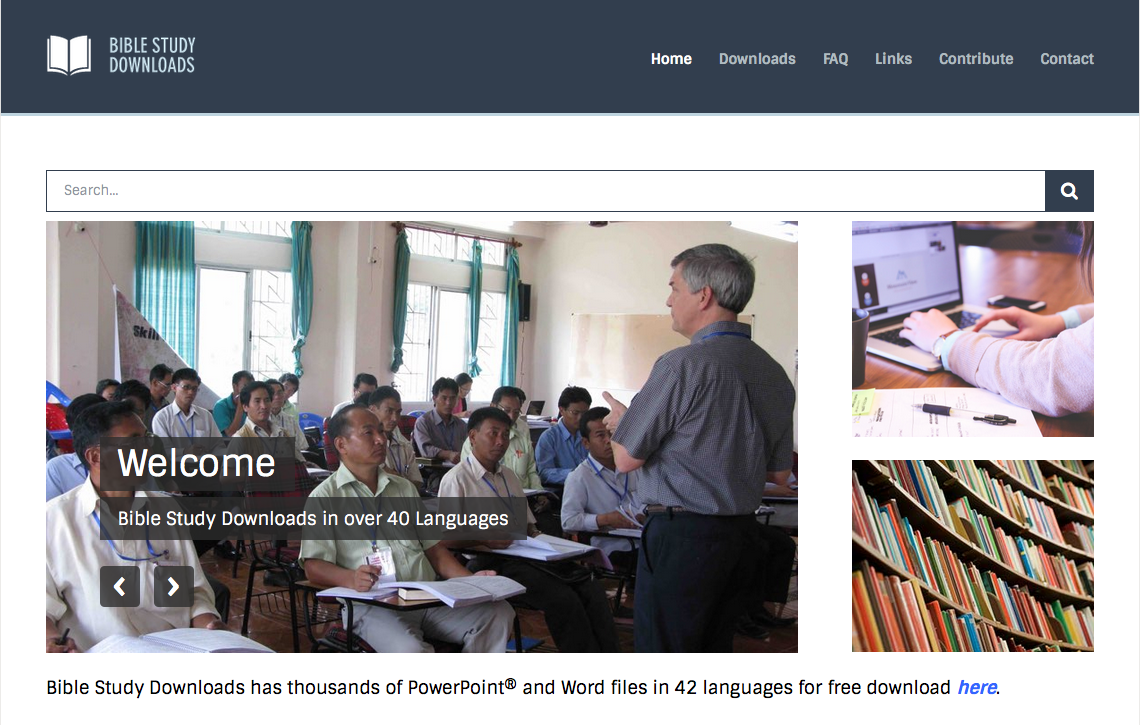 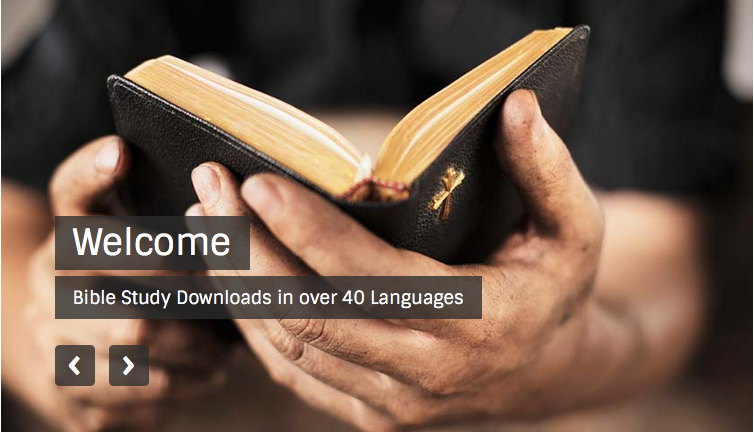 ดูหลักการเทศนาได้ที่ BibleStudyDownloads.org